Memory Allocation IIICSE 351 Summer 2018
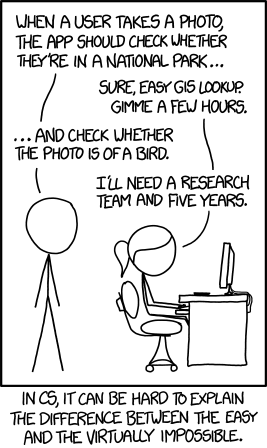 Instructor: 
Justin Hsia

Teaching Assistants:
Josie Lee
Natalie Andreeva
Teagan Horkan
https://xkcd.com/1425/
Administrivia
2
Do we always need the boundary tags?
Allocated block:
Free block:
size
a
size
a
payload and
padding
next
prev
size
a
size
a
(same as implicit free list)
Lab 5 suggests no…
3
Keeping Track of Free Blocks
= 4-byte box (free)
= 4-byte box (allocated)
Implicit free list using length – links all blocks using math
No actual pointers, and must check each block if allocated or free


 Explicit free list among only the free blocks, using pointers



 Segregated free list
Different free lists for different size “classes”

 Blocks sorted by size
Can use a balanced binary tree (e.g. red-black tree) with pointers within each free block, and the length used as a key
20
16
24
8
20
16
24
8
4
Segregated List (SegList) Allocators
Each size class of blocks has its own free list
Organized as an array of free lists








Often have separate classes for each small size
For larger sizes: One class for each two-power size
8
Size class(in bytes)
16
24-32
40-inf
5
Allocation Policy Tradeoffs
Data structure of blocks on lists
Implicit (free/allocated), explicit (free), segregated (many free lists) – others possible!
Placement policy:  first-fit, next-fit, best-fit
Throughput vs. amount of fragmentation
When do we split free blocks?
How much internal fragmentation are we willing to tolerate?
When do we coalesce free blocks?
Immediate coalescing:  Every time free is called
Deferred coalescing:  Defer coalescing until needed
e.g.  when scanning free list for malloc or when external fragmentation reaches some threshold
6
[Speaker Notes: Deferred coalescing:  if string of frees in same area of heap, can coalesce just once later.  Example:  freeing a entire linked list.]
More Info on Allocators
D. Knuth, “The Art of Computer Programming”, 2nd edition, Addison Wesley, 1973
The classic reference on dynamic storage allocation

Wilson et al, “Dynamic Storage Allocation: A Survey and Critical Review”, Proc. 1995 Int’l Workshop on Memory Management, Kinross, Scotland, Sept, 1995.
Comprehensive survey
Available from CS:APP student site (csapp.cs.cmu.edu)
7
Memory Allocation
Dynamic memory allocation
Introduction and goals
Allocation and deallocation (free)
Fragmentation
Explicit allocation implementation
Implicit free lists
Explicit free lists (Lab 5)
Segregated free lists
Implicit deallocation:  garbage collection
Common memory-related bugs in C
8
Wouldn’t it be nice…
If we never had to free memory?
Do you free objects in Java?
Reminder:  implicit allocator
9
Garbage Collection (GC)
(Automatic Memory Management)
Garbage collection:  automatic reclamation of heap-allocated storage – application never explicitly frees memory




Common in implementations of functional languages, scripting languages, and modern object oriented languages:
Lisp, Racket, Erlang, ML, Haskell, Scala, Java, C#, Perl, Ruby, Python, Lua, JavaScript, Dart, Mathematica, MATLAB, many more…

Variants (“conservative” garbage collectors) exist for C and C++
However, cannot necessarily collect all garbage
void foo() {
   int* p = (int*) malloc(128);
   return;  /* p block is now garbage! */
}
10
Garbage Collection
How does the memory allocator know when memory can be freed? 
In general, we cannot know what is going to be used in the future since it depends on conditionals
But, we can tell that certain blocks cannot be used if they are unreachable (via pointers in registers/stack/globals)

Memory allocator needs to know what is a pointer and what is not – how can it do this?
Sometimes with help from the compiler
11
Memory as a Graph
We view memory as a directed graph
Each allocated heap block is a node in the graph
Each pointer is an edge in the graph
Locations not in the heap that contain pointers into the heap are called root nodes (e.g. registers, stack locations, global variables)
Root nodes
Heap nodes
reachable
not reachable(garbage)
A node (block) is reachable if there is a path from any root to that node
Non-reachable nodes are garbage (cannot be needed by the application)
12
[Speaker Notes: Call this the “reachability graph.”
Specifically: an edge p -> q means that some location in block p points to some location in block q.]
Garbage Collection
Dynamic memory allocator can free blocks if there are no pointers to them

How can it know what is a pointer and what is not?

We’ll make some assumptions about pointers:
Memory allocator can distinguish pointers from non-pointers
All pointers point to the start of a block in the heap
Application cannot hide pointers (e.g. by coercing them to an int, and then back again)
13
[Speaker Notes: Pretty major assumptions in C, but not so much in other languages]
Classical GC Algorithms
Mark-and-sweep collection (McCarthy, 1960)
Does not move blocks (unless you also “compact”)
Reference counting (Collins, 1960)
Does not move blocks (not discussed)
Copying collection (Minsky, 1963)
Moves blocks (not discussed)
Generational Collectors (Lieberman and Hewitt, 1983)
Most allocations become garbage very soon, sofocus reclamation work on zones of memory recently allocated.
For more information:
Jones, Hosking, and Moss, The Garbage Collection Handbook: The Art of Automatic Memory Management, CRC Press, 2012.
Jones and Lin, Garbage Collection: Algorithms for Automatic Dynamic Memory, John Wiley & Sons, 1996.
14
Mark and Sweep Collecting
Can build on top of malloc/free package
Allocate using malloc until you “run out of space”
When out of space:
Use extra mark bit in the header of each block
Mark:  Start at roots and set mark bit on each reachable block
Sweep:  Scan all blocks and free blocks that are not marked
root
Arrows are NOT free list pointers
Before mark
After mark
Mark bit set
After sweep
free
free
15
[Speaker Notes: When out of space, or when you periodically decide to run the garbage collector…
Note that the arrows in this example denote memory references, not free list pointers!]
Assumptions For a Simple Implementation
Non-testable Material
Application can use functions to allocate memory:
b=new(n)	returns pointer, b, to new block with all locations cleared
b[i]	read location i of block b into register
b[i]=v	write v into location i of block b

Each block will have a header word (accessed at b[-1])

Functions used by the garbage collector:
is_ptr(p)	determines whether p is a pointer to a block
length(p)	returns length of block pointed to by p, not including	header
get_roots()	returns all the roots
16
[Speaker Notes: b is pointer that is used by application: first word in payload]
Mark
Non-testable Material
Mark using depth-first traversal of the memory graph
ptr mark(ptr p) {               // p: some word in a heap block
   if (!is_ptr(p))    return;   // do nothing if not pointer
   if (markBitSet(p)) return;   // check if already marked
   setMarkBit(p);               // set the mark bit
   for (i=0; i<length(p); i++)  // recursively call mark on
      mark(p[i]);               //    all words in the block
   return;
}
root
Before mark
After mark
Mark bit set
17
[Speaker Notes: mark() is called once on every root node; sweep() is called just once for the entire heap.
Running times of these algorithms are proportional to the size of the heap.

Stop if marked block found because presumably all pointers in this block have already been checked.]
Sweep
Non-testable Material
Sweep using sizes in headers
ptr sweep(ptr p, ptr end) {       // ptrs to start & end of heap
   while (p < end) {              // while not at end of heap
      if (markBitSet(p))          // check if block is marked         clearMarkBit(p);         // if so, reset mark bit
      else if (allocateBitSet(p)) // if not marked, but allocated
         free(p);                 // free the block
      p += length(p);             // adjust pointer to next block
   }
}
After mark
Mark bit set
After sweep
free
free
18
[Speaker Notes: mark() is called once on every root node; sweep() is called just once for the entire heap.
Running times of these algorithms are proportional to the size of the heap.]
Conservative Mark & Sweep in C
Non-testable Material
Would mark & sweep work in C?
is_ptr determines if a word is a pointer by checking if it points to an allocated block of memory
But in C, pointers can point into the middle of allocated blocks (not so in Java)
Makes it tricky to find all allocated blocks in mark phase



There are ways to solve/avoid this problem in C, but the resulting garbage collector is conservative:
Every reachable node correctly identified as reachable, but some unreachable nodes might be incorrectly marked as reachable
In Java, all pointers (i.e. references) point to the starting address of an object structure – the start of an allocated block
ptr
header
19
[Speaker Notes: Textbook section 9.10.3 has a more detailed (but somewhat confusing) explanation of this.]
Memory-Related Perils and Pitfalls in C
20
Find That Bug!  (Slide 21)
The classic scanf bug
int scanf(const char *format)
int val;
...
scanf("%d", val);
21
[Speaker Notes: Dereference a non-pointer
Segfault, security flaw
Fix:  &val, not val]
Find That Bug!  (Slide 22)
A is NxN matrix, x is N-sized vector (so product is vector of size N)
N defined elsewhere (#define)
/* return y = Ax */
int *matvec(int **A, int *x) { 
   int *y = (int *)malloc( N*sizeof(int) );
   int i, j;

   for (i=0; i<N; i++)
      for (j=0; j<N; j++)
         y[i] += A[i][j] * x[j];

   return y;
}
22
[Speaker Notes: Reading uninitialized memory
No segfault, no security flaw
Fix:  explicitly zero y[i], or use calloc()]
Find That Bug!  (Slide 23)
N and M defined elsewhere (#define)
int **p;

p = (int **)malloc( N * sizeof(int) );

for (int i=0; i<N; i++) {
   p[i] = (int *)malloc( M * sizeof(int) );
}
23
[Speaker Notes: Wrong allocation size
Segfault, no security flaw
Fix:  p = malloc(N * sizeof(int *))]
Find That Bug!  (Slide 24)
int **p;

p = (int **)malloc( N * sizeof(int*) );

for (int i=0; i<=N; i++) {
   p[i] = (int *)malloc( M * sizeof(int) );
}
24
[Speaker Notes: Off-by-one error
Segfault (unlikely, but possible), no security flaw
Fix:  i < N, rather than i <= N]
Find That Bug!  (Slide 25)
char s[8];
int i;

gets(s);  /* reads "123456789" from stdin */
25
[Speaker Notes: No bounds checking
Segfault, security flaw (buffer overflow!)
Fix:  use fgets()]
Find That Bug!  (Slide 26)
int *search(int *p, int val) {
   
   while (p && *p != val)
      p += sizeof(int);

   return p;
}
26
[Speaker Notes: Bad pointer arithmetic
Segfault, no security flaw (reading)
Fix:  should be p++]
Find That Bug!  (Slide 27)
int* getPacket(int** packets, int* size) {
   int* packet;
   packet = packets[0];
   packets[0] = packets[*size - 1];
   *size--;   // what is happening here?
   reorderPackets(packets, *size);
   return packet;
}
‘ -- ’ happens first
27
[Speaker Notes: Bad order of operations
Segfault, no security flaw (read only)
Fix:  should be (*size)--]
Find That Bug!  (Slide 28)
int* foo() {
   int val;

   return &val;
}
28
[Speaker Notes: Referencing nonexistent variable
No segfault (unless casting to pointer & deref), no security flaw (except in very strange case)
Fix:  allocate val dynamically, rather than as a local variable.]
Find That Bug!  (Slide 29)
x = (int*)malloc( N * sizeof(int) );
   <manipulate x>
free(x);

   ...

y = (int*)malloc( M * sizeof(int) );
   <manipulate y>
free(x);
29
[Speaker Notes: Freed block – free again
Program aborts (but not a segfault), no security flaw
Fix:  free(x) just once, fix typo to free(y)
Difficult to diagnose / resolve because free() itself doesn’t (can’t) return any errors – errors are only encountered later on!]
Find That Bug!  (Slide 30)
x = (int*)malloc( N * sizeof(int) );
   <manipulate x>
free(x);

   ...

y = (int*)malloc( M * sizeof(int) );
for (i=0; i<M; i++)
   y[i] = x[i]++;
30
[Speaker Notes: Freed block – access again
Aborts (x unallocated – also possible reassigned to y), no security flaw
Fix:  free(x) after the for loop…]
Find That Bug!  (Slide 31)
typedef struct L {
   int val;
   struct L *next;
} list;

void foo() {
   list *head = (list *) malloc( sizeof(list) );
   head->val = 0;
   head->next = NULL;
      <create and manipulate the rest of the list>
      ...
   free(head);
   return;
}
31
[Speaker Notes: Memory leak
No program stop, no security flaw
Fix: save next = head->next before free(head), then free next (and all other nodes following it) too…]
Dealing With Memory Bugs
Conventional debugger (gdb)
Good for finding bad pointer dereferences
Hard to detect the other memory bugs
Debugging malloc (UToronto CSRI malloc)
Wrapper around conventional malloc
Detects memory bugs at malloc and free boundaries
Memory overwrites that corrupt heap structures
Some instances of freeing blocks multiple times
Memory leaks
Cannot detect all memory bugs
Overwrites into the middle of allocated blocks
Freeing block twice that has been reallocated in the interim
Referencing freed blocks
32
Dealing With Memory Bugs (cont.)
Some malloc implementations contain checking code
Linux glibc malloc:  setenv MALLOC_CHECK_ 2 
FreeBSD:  setenv MALLOC_OPTIONS AJR 
Binary translator:  valgrind (Linux), Purify
Powerful debugging and analysis technique
Rewrites text section of executable object file
Can detect all errors as debugging malloc
Can also check each individual reference at runtime
Bad pointers
Overwriting
Referencing outside of allocated block
33
What about Java or ML or Python or …?
In memory-safe languages, most of these bugs are impossible
Cannot perform arbitrary pointer manipulation
Cannot get around the type system
Array bounds checking, null pointer checking
Automatic memory management
But one of the bugs we saw earlier is possible.  Which one?
34
Memory Leaks with GC
Not because of forgotten free — we have GC!
Unneeded “leftover” roots keep objects reachable
Sometimes nullifying a variable is not needed for correctness but is for performance
Example: Don’t leave big data structures you’re done with in a static field
Root nodes
Heap nodes
reachable
not reachable(garbage)
35